Programmieren
Kapitel 4 – Kara Sokoban
Ziele
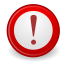 2
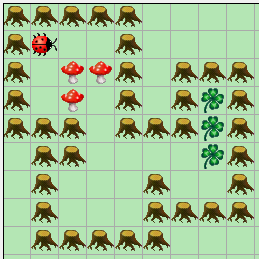 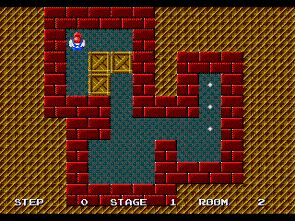 Programmieren / Kapitel 4 - Kara Sokoban
v2.0